第八讲  
全面发展教育的组成部分
第一节 德育
第二节 智育
第三节 体育
第四节 美育
第五节 劳动教育
第八讲  
全面发展教育的                 组成部分
第一节 德育
一、德育的概述
二、德育的任务
三、当前德育中的主要问题与原因
一、德育的概述
（一）德育的概念
       教育者按照一定社会或阶级的要求,有目的、有计划、有组织地对受教育者施加特定的影响,把一定的社会思想和道德转化为个体的思想意识与道德品质的教育。
（《中国大百科全书·教育》）
德育概念有狭义和广义之分。
1.狭义的德育，即道德教育；
2.广义的德育，主要包括政治教育、思想教育和道德教育等。对德育外延的不同理解直接影响德育工作的开展,影响对人的思想品德的培养,进而影响教育教学质量。
3.我们主张采用广义的德育概念,这符合多年来我国德育理论和实践的实际情况。
（二）德育的价值
1.德育的杜会价值
（1）维护和发展社会关系（2）维护和发展生产力
2.德育对人的价值
（1）社会化定向（2）智能发展（3）精神享有
3.德育对整体教育的价值
（1）决定教育的性质（2）全面教育的重要部分
（3）对其他各育的发展方向起着重要的导向作用
二、德育的任务
（一）培养学生良好的政治思想素质
（二）培养学生良好的道德品质
（三）培养学生良好的法治意识
（四）培养学生良好的行为习惯和心理品质
三、当前德育中的主要问题与原因
（一）当前德育中的主要问题
1.德育地位被贬低
2.德育实效性弱化
3.德育方法不当、途径单一
4.德育内容脱离实际
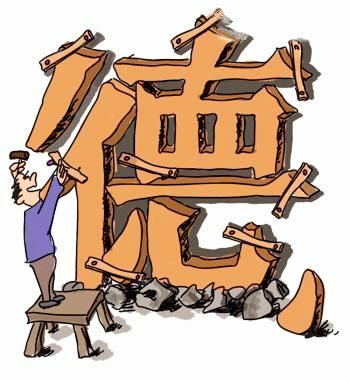 三、当前德育中的主要问题与原因
（二）德育问题出现的原因
1.不良德育观念的影响
2.不良德育环境的制约
3.升学竞争的冲击
4.一些教师素质不高也是影响德育效果的关键因素
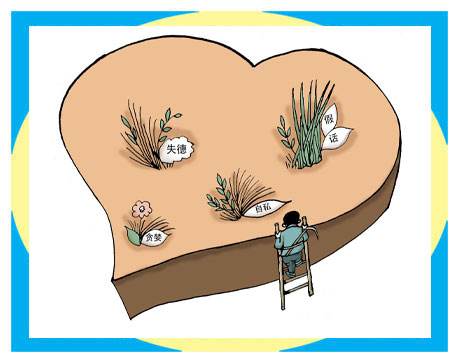 第二节 智育
一、智育的概述
二、智育的价值意义
二、智育的任务与内容
三、智育实施中的主要问题与原因
一、智育的概述
智育是教育者有目的、有计划地向学生传递系统的科学知识和技能，发展学生智力的教育。
人们常常把“智育”与“教学”两个概念相混淆，认为智育就是教学，教学就是智育，这在理论上是错误的，在实践中也曾给教育工作带来不良影响，智育与教学既有联系，也有区别。
二、智育的价值意义
（一）智育是继承、传递社会文明的条件
（二）智育是培养科技人才的手段
（三）智育是实现全面教育的基础
三、智育的任务与内容
（一）智育的任务
1.向学生传授系统的文化科学基础知识；
2.培养训练学生形成基本技能；
3.发展学生智力。
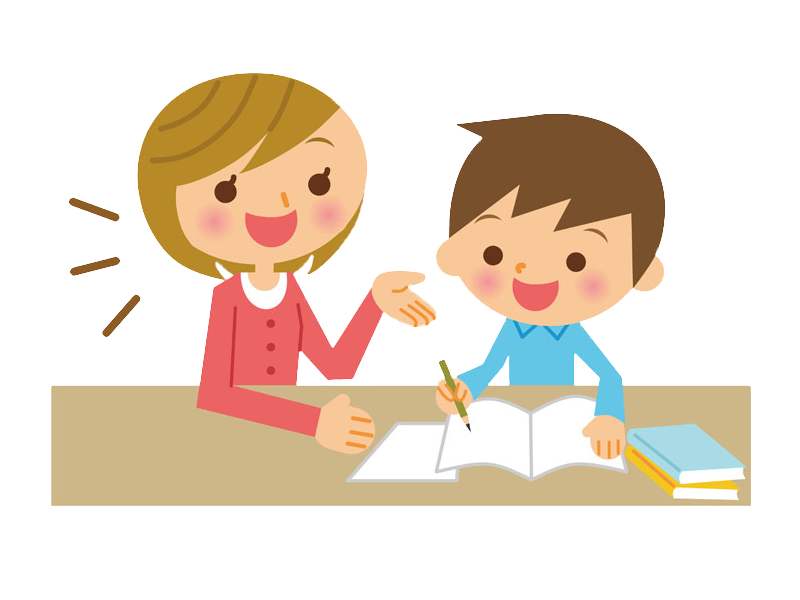 三、智育的任务与内容
(二)智育内容
智育内容的确定一般都主要遵循两种基本原则：
1. 基础性原则，学生所学的是在未来的社会生活中常用的、能为进一步学习打基础的课程；
2.全面性原则，即指课程的内容应该包括自然的社会的和思维的等方方面面的课程。
四、智育实施中的主要问题与原因
问题：（一）智育内容过窄过深
          （二）忽视学生的实践与创新
原因： 主要是由应试教育造成的。学校、教师重知识的传授，轻实践能力的培养，甚至排斥实践活动。
第三节 体育
一、体育的概述
二、体育的价值意义
二、体育的任务
三、体育实施中存在的主要问题
一、体育的概述
（一）体育的概念
        广义的体育，指群众体育和竞技体育，它是文化教育的重要组成部分，是指以身体练习为基本手段，以增强人民体质和健康、提高运动技术水平、丰富社会文化生活为目的一种社会活动；
       狭义的体育，仅指学校体育，它是全面教育的重要组成部分，是教育者有目的、有计划、有组织地向学生传授体育卫生知识和技能，全面发展学生的机体素质，增强学生的体质和运动能力，培养学生良好的体育道德品质和意志品质的教育活动。
一、体育的概述
（二）体育的意义
1. 体育是促进人体全面发展，增强人的体质的需要
2. 体育是促进其他各育健康发展的需要
3. 体育是丰富学生业余生活的需要
二、体育的任务
（一）全面发展学生的身体素质， 增强学生体质
（二）使学生掌握基本的体育卫生知识， 养成自觉锻炼的好习惯
（三）在体育运动中培养学生优良的道德品质
（四）为国家发现、选拔和培养体育人才

（以体养德、以体促智、以体健美、以体助劳）
三、体育实施中存在的主要问题
（一）学校中体育的课时过少，学生运动时间不足
         体育课得不到学校、教师和家长应有的重视，表现为体育课的课节与其他学科的课节相比相对较少，还经常被其他“主科”占用。
（二）体育课的实际效果较差，学生体质下降
         学生参加体育活动的时间少，缺乏体育尝试和体育基本技能，也没有养成锻炼身体和卫生保健的良好习惯，其结果是造成了普遍学生的体质下降。
第四节 美育
一、美育的概述
二、美育的价值
三、美育的任务与内容
四、美育实施中存在的主要问题
一、美育的概述
（一）美育的概念
     美育，亦称审美教育或美感教育，是指教师有目的、有组织、有计划地通过自然美、艺术美、社会美和科学美的内容向学生施加审美影响，使学生掌握美的知识、提升审美情趣与审美素养、培养学生感受美、鉴赏美、表现美、创造美的能力，使其养成学生高尚的情操和文明的行为习惯，促进其全面发展的教育。
一、美育的概述
（二）美育的特点
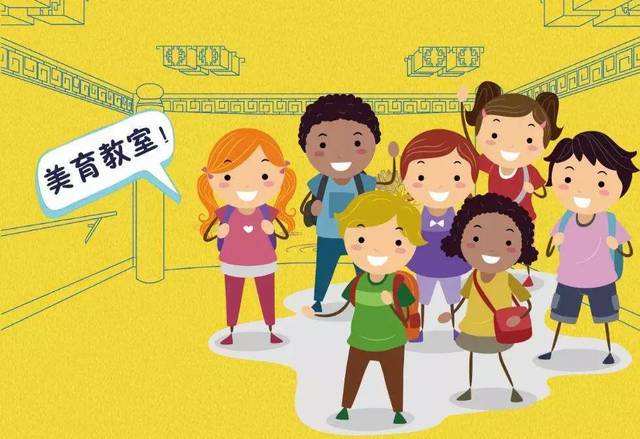 1.以美示人的形象性
2.以美感人的情感性
3.以美化人的渗透性
二、美育的价值
（一）提升人的审美素质
（二）培育良好文明习惯、陶冶高尚情操
（三）促进各育的整体发展
三、美育的任务与内容
（一）美育的任务
1. 培养学生正确的审美观点，使他们具有感受美、理解美和鉴赏美的知识与能力
2. 培养学生审美活动的兴趣与技能，提升创造美的能力
3. 培养学生高尚的情操和文明的行为习惯
三、美育的任务与内容
（二）美育的内容
自然美               
社会美
艺术美 
科学美
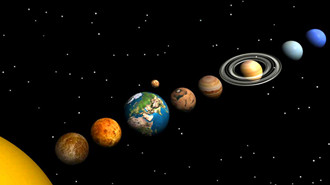 四、美育实施中存在的主要问题
地位不高，实施效果差。
地位不高主要表现在美育的课时所占比例小，效果差主要表现在学生既没有获得多少美育方面的知识，心灵也没有受到感染和熏陶，品性也没有得到应有的引导。
总之，出现上述问题的原因主要是受升学问题的影响。同时缺乏专业教师，缺少必要的投入。教学仅局限于课堂。
第五节 劳动教育
一、劳动教育的概述
二、劳动教育的意义
三、劳动教育的任务与内容
四、劳动教育的主要问题
一、劳动教育的概述
劳动教育是向学生传授基本的现代生产知识和技能，培养正确的劳动观点和良好劳动习惯的教育。劳动教育是社会主义教育性质的重要体现，是有目的、有计划运用多种多样的劳动实践方式实现教育价值的活动。
二、劳动教育的意义
（一）解决学生缺乏劳动能力问题的需要
（二）为专业教育和职业教育奠定基础
（三）落实立德树人根本任务的重要途径
（四）促进学生全面发展的需要
三、劳动教育的任务与内容
（一）劳动教育的任务
1. 培养学生正确的劳动观念和良好的劳动习惯
2. 使学生掌握基本的现代生产知识和技能，培养实际操作能力
3. 促进学生身心全面健康发展
三、劳动教育的任务与内容
（二）劳动教育的内容
1. 自我服务型性的劳动技术
2. 手工艺性的劳动技术
3. 工农业生产性的劳动技术
4. 社会服务性的劳动技术
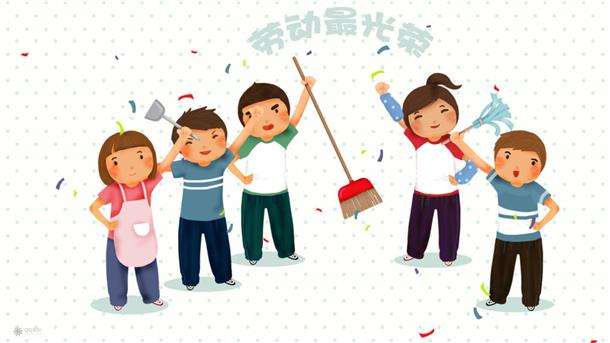 四、劳动教育的主要问题
（一）在学校方面，学校劳动教育被明显弱化
（二）在家庭方面，在父母无微不至的照料下，承担家务劳动的机会较少，不利于培养其热爱劳动的情感、良好的劳动习惯与能力
（三）在社会方面，在城市化的影响下，社会劳动教育的观念也日趋淡薄
本章小结
培养全面发展的人，各育紧密相联，既不能或缺，也不能相互代替。
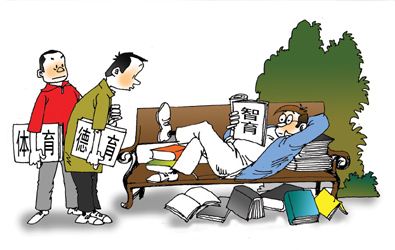 本章小结
1.体育是各育实施的物质前提，是人的一切活动的基础；
2.智育是各育实施的认识基础，智力支持；
3.德育则是各育实施的方向统帅和动力源泉；
4.美育协调各育的发展；
5.劳动教育是各育的实践基础。
本章小结
德育、智育、体育、关育和劳动技术教育是我国教育目的中规定的全面发展教育的有机组成部分，是人类在长期教育实践中积累起来的培养人的经验的概括和总结。
五育各有自己的特珠任务、内容和方法，对人的发展起着不同的作用，同时又相互依存，相互渗透，相互促进。根据系统原理，全面教育作为一个系统，是由相互联系相互作用的要素构成的具有特定功能的有机整体。系统要素结构合理，协调运作，能产生“1+1>2”的整体功能，充分促进个人的全面发展。
谢谢观看！